Chính tả ( Nhớ- viết)
S/76
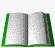 Nếu chúng mình có phép lạ
Bài viết
Nếu chúng mình có phép lạ
Nếu chúng mình có phép lạ
	Bắt hạt giống nảy mầm nhanh 
	Chớp mắt thành cây đầy quả 
	Tha hồ hái chén ngọt lành.
Bài viết
Nếu chúng mình có phép lạ
Nếu chúng mình có phép lạ
	Ngủ dậy thành người lớn ngay 
	Đứa thì lặn xuống đáy biển 
	Đứa thì ngồi lái máy bay.
Bài viết
Nếu chúng mình có phép lạ
Nếu chúng mình có phép lạ
	Hái triệu vì sao xuống cùng 
	Đúc thành ông mặt trời mới 
	Mãi mãi không còn mùa đông.
Nếu chúng mình có phép lạ
Bài viết
Nếu chúng mình có phép lạ
	Hoá trái bom thành trái ngon 
	Trong ruột không còn thuốc nổ
	Chỉ toàn kẹo với bi tròn.
Chính tả (nghe-viết)
Bài viết
Nếu chúng mình có phép lạ
……  lỗi
nảy mầm
đáy biển
hoá trái bom
thuốc nổ
Chính tả  (nhớ-viết)
V
Nếu chúng mình có phép lạ
Bài viết
…lỗi
II. Bài tập chính tả
b) Đặt trên những chữ in đậm dấu hỏi hay dấu ngã.
Ông Trạng Nồi 
	Ngày xưa có một học trò nghèo nôi tiếng khắp vùng là người hiếu học. Khi ông đô trạng, nhà vua muốn ban thương, cho phép ông tự chọn quà tặng. Ai nấy rất đôi ngạc nhiên khi thấy ông chi xin một chiếc nồi nho đúc bằng vàng. Thì ra, ông muốn ban chiếc nồi vàng ấy về tạ ơn người hàng xóm.
Ông Trạng Nồi 
	Thuơ hàng vi vì phai ôn thi, không có thời gian kiếm gạo, ông thường hoi mượn nồi cua nhà hàng xóm lúc họ vừa dùng bưa xong đê ăn vét cơm cháy suốt mấy tháng trời. Nhờ thế ông có thời gian học hành và đô đạt.
Ông Trạng Nồi 
	Ngày xưa có một học trò nghèo nổi tiếng khắp vùng là người hiếu học. Khi ông đỗâ trạng, nhà vua muốn ban thưởng, cho phép ông tự chọn quà tặng. Ai nấy rất đỗi ngạc nhiên khi thấy ông chỉ xin một chiếc nồi nhỏ đúc bằng vàng. Thì ra, ông muốn ban chiếc nồi vàng ấy về tạ ơn người hàng xóm.
Ông Trạng Nồi 
	Thuở hàng vi vì phải ôn thi, không có thời gian kiếm gạo, ông thường hỏi mượn nồi của nhà hàng xóm lúc họ vừa dùng bữa xong đểâ ăn vét cơm cháy suốt mấy tháng trời. Nhờ thế ông có thời gian học hành và đỗâ đạt.
Kỳ sau: Người chiến sĩ giàu nghị lực